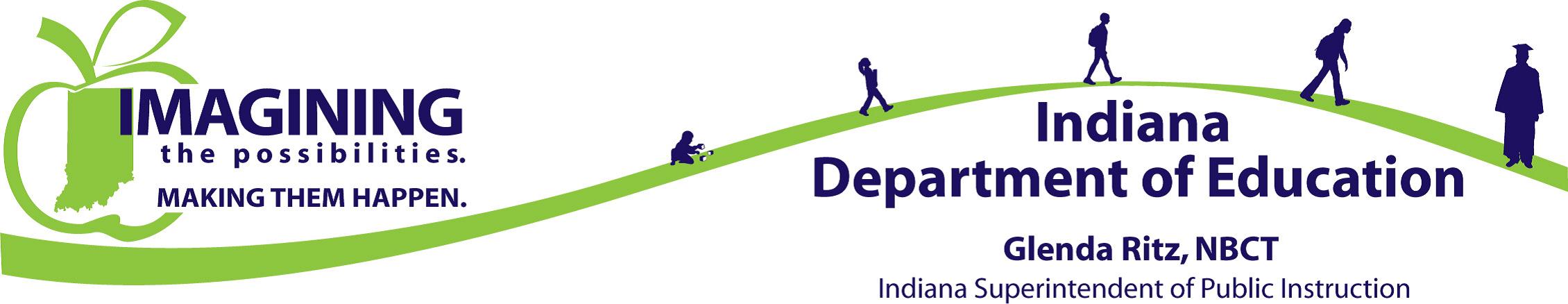 New Special Education Director TrainingJuly 23, 2014
1
OVERVIEW OF THE DAY
9:30	Welcome and Introductions
9:45	Online Resources and Data Collection
10:00	Special Education Funding
11:30	Nonpublic and choice scholarship students
		Students in private facilities – billing LEA
12:00	Lunch
1:00	Monitoring
2:00	RDA and SSIP
2:15	Resource Centers
		ESEA Waiver
		Complaints, Mediation, and Due Process
3:00	Questions
2
Online Resources for Special Education
IDOE  www.doe.in.gov

Special Education  www.doe.in.gov/specialed
See Handout
General /Specific Information About DOE, e.g. Calendar
Information About Special Education Monitoring, Resource Centers, Medicaid, Statistics, State Advisory Council, Etc.
3
Online Resources for Special Education
The Learning Connection 	
www.learningconnection.doe.in.gov

Useful Communities to join for Special Education:

IDOE - Special Education Administrators
Main communication tool used by the Office of Special Education for announcements and updates, location of Part B Grant applications and forms 

IDOE - Data Collection and Reporting
Layouts and information for all IDOE data collections

IDOE – Medicaid in Schools
Best Practices and information on Medicaid claiming

IIEP
Information and discussions about the Indiana IEP tool
4
Data Collection
The STN Application Center 
ac.doe.in.gov
Secure site that requires usernames and passwords 
Usernames and passwords are assigned by the local site administrator
5
Data Collection
Special Education data collections include:
DOE-SE (Dec 1 and April 1 child count)
DOE-EV (Evaluations and First Steps transitions) 
DOE-TR (Termination – dropout and graduation)
6
State Special Education Funding
State special education grant (“APC funding”)
Based on the December 1 child count (DOE-SE)
Three levels based on exceptionality area
Level 1: $ 8,350
Level 2: $ 2,265
Level 3: $    533
Preschool:  Flat rate per student ($2,750)
7
State Special Education Funding
Fiscal year is July 1-June 30

July 2014 – January 2015 payments are initially based on 12/1/2013 child count 

Will be reconciled based on December 1, 2014 child count
8
State Special Education Funding
If 2014 count <  2013 count:  Overpaid 
Smaller APC distributions February through May 2015
June 2015 APC distribution based on 2014 count	
If 2014 count >  2013 count:  Underpaid 
Larger APC distribution in February 2015
Remaining APC distributions based on 2014 count
9
Example of APC Funding Reconciliation
10
Part B Federal Funding
611 & 619 Part B IDEA Grants
611
Ages 3-21 
“Regular”
“Big Grant”
Can budget CEIS
Include proportionate share
619 
Ages 3-5
“Preschool”
“Little Grant”
Cannot budget CEIS
Include proportionate share
11
Part B Federal Funding
Purpose of Funds

To pay the excess costs of providing special education & related services

To supplement State, local, & other federal funds and not supplant those funds

(supplant = replace, substitute)
12
Part B Federal Funding
How Funds are Allocated
Three factors:
Base Payment  (Foundational child count X 75% of pass-through amount for that year)
Census (85% of remaining allocation after subtracting Base Amount)
Poverty (15% of remaining allocation after subtracting Base Amount)
13
Part B Federal Funding
Applications:  2 Submission Windows

Submitted on/after July 1, 2014 (most already submitted)
611, Part 1 
619
Due August 29, 2014
611, Part 2
14
Part B Federal Funding
Application, Part 1*

611 (ages 3-22)
Budget
Proportionate share
Signature Page (Interlocals/Joint Services/Co-ops)
CEIS Set Aside

Eligible for Conditional Approval only
15
Part B Federal Funding
Allowable Costs for 611, Part 1 & 619* Budgets
Conference & Travel (Mileage, workshops, professional development, etc.)
Buildings (Renovations to a building already in existence, i.e., making a restroom handicapped accessible)
*CEIS (set aside funds for Part 2)
Materials & Supplies (Consumable items)
Indirect Costs (Electricity, heat, internet costs, etc.)
Personnel 
	(Certified/Non-Certified Staff)
Benefits
Equipment & Technology (Non-Consumable items)
Purchased Services 
	(PT, OT, etc.)
Services from Another Agency 
	(Co-op costs, services  
 	provided from another public LEA, etc.)
*NOTE:  CEIS funds cannot be used in 619 (preschool) grants.
16
Part B Federal Funding
Proportionate Share
LEA must expend proportionate share of Part B funds on equitable services for parentally placed private school children with disabilities
Calculated in both 611 & 619 grants (templates will auto-calculate for you)
Includes: 
LRE codes 38 or 56 on SE,
all homeschooled students, 
students with disabilities who attend nonpublic schools via vouchers (reported on the SV) but choose to have services rendered by 
Students in school 9999 and in facilities 01 or 05 on the SE with LRE codes other than 38 or 56
Resource:  http://www2.ed.gov/admins/lead/speced/privateschools/index.html
17
Part B Federal Funding
Proportionate Share
LEA with jurisdiction over the district where nonpublic school is located is responsible for implementing IDEA requirements for parentally placed students with disabilities (34 CFR 300.131-300.132)
Co-ops/Interlocals/Joint Services cannot comingle funds between corporations; LEAs must expend proportionate share on nonpublic schools within own jurisdictions
18
Part B Federal Funding
Proportionate Share Monitoring
Report collected quarterly (beginning October 2015)
Itemize expenditures & costs to date (by LEA)
FY 14 Quarter 1 to include July 1, 2013- September 30, 2014 (catch up)
FY 15 Quarter 1 to include July 1, 2014-September 30, 2014
19
Part B Federal Funding
Application, Part 2
One per LEA
MOE
Exceptions’ documentation
Excess Costs
CEIS Budget (Mandatory/Voluntary Only)
Assurances’ document (signed by each LEA)
Webinar TBD (will announce on Learning Connection)
DUE AUGUST 29, 2014

NOTE:  Conditional Approval of Part 1 and Approval of Part 2 must be given before reimbursement requests will be honored.
20
Part B Federal Funding
Maintenance of Effort (MOE)
Requires an LEA spend at least the same amount per student as it did in the previous fiscal year on students with disabilities from funds other than IDEA Part B
21
Part B Federal Funding
Expenditures to Include for MOE
Any expenditures from State/ Local funds for FAPE, including (but not limited to):

Administration
Instruction
Attendance/Health Services
Transportation
Operation/Maintenance of Building
Fixed Charges
Food Services
Equipment
Student Body Activities
Materials & Supplies
Overall expenses 
CAN BE
pro-rated to represent
the population of
students with
disabilities
22
Part B Federal Funding
Tracking Expenditures
Expenses should:

Be consistent from year to year.

Be logically connected to special education.

Be tracked for audit purposes.
23
Part B Federal Funding
Example 1:  Personnel
$45,000 (salary)
X	     .11 (% of SWD)
$4,950.00

$4,950.00 could be applied toward
MOE.  

If the LEA has 8 school
buildings, this could be
calculated for each of the
buildings based on the
percentage of SWD per
individual building.
A middle school has one nurse who sees all students throughout the year.

The nurse’s salary is $45,000/year.

11% of the school’s population is comprised of students with disabilities (SWD).
24
Part B Federal Funding
Example 2:  Equipment
$10,000,000 (total cost)
X	       	    .13	 (% of SWD)
$1,300,000.00

$1.3 million could be applied toward
MOE. 

HOWEVER…..
The LEA would need to take into
consideration that the Smart Boards
are likely a one time purchase and
not a consistent expense.  May have
difficulty expending $1.3 million over
the next consecutive years to
maintain the same amount of effort.
An LEA provides all classrooms within a corporation with Smart Boards.

The total cost of the Smart Boards was $10,000,000.00.

13% of the corporation’s student population is comprised of students with disabilities.
25
Part B Federal Funding
Example 3:  Transportation
An LEA provides transportation to all students in the district.
15% of the LEA’s student population is comprised of SWD.  
3% of SWD are provided special transportation;  12% of SWD are provided general transportation.
General transportation costs approximately $9.8 million per year.
Special transportation costs approximately $1.2 million per year.
General Transportation:
 $9,800,000 (total cost)
X	           .12 (% of SWD)
$1,176,000.00

 $1,176,000.00 (General Transportation)
+ 1,200,000.00 (Special Transportation)
 $2,376,000.00
A total of $2,376,000.00 could be
applied toward maintenance of
effort.
26
Part B Federal Funding
2 Tests for MOE*
Test 1:  Aggregate Calculation

Previous Year Overall State & Local Expenses compared to Current Year State & Local Expenses Overall
Test 2:  Per Capita
Calculation

Previous Year State &
Local Actual Per Student
Expenses Compared to
Current Year State &
Local Expenses
Per Student
*LEAs must meet only ONE of the two tests in order to 
complete the MOE requirement.
27
Part B Federal Funding
MOE Reductions
Reductions:
If LEA was:
not found to be “Significantly Disproportionate” and
received a local determination of “Meets Requirements”,

AND the new 611 allocation is greater than the previous year’s allocation, the LEA can reduce by 50% of the increase in allocation.

Example:
FY 2015 allocation: $2,000,000
FY 2014 allocation: $1,850,000
Amount of increase: $150,000
Allowable Reduction to MOE: $75,000

NOTE: The MOE tab of the application will automatically calculate this for you.
28
Part B Federal Funding
MOE Waivers/Exceptions
Waivers:

Reduction in number of reported students with special needs
Voluntary departure (retirement or otherwise) of special ed./related services personnel replaced with lesser paid personnel (or not replaced at all)
Termination of an exceptionally costly program for a particular child because the child left the jurisdiction, aged out, or no longer requires the services
Termination of costly expenditures for long-term purchases
29
Part B Federal Funding
What happens if we don’t make MOE?
LEA must pay the amount by which MOE was missed to the Indiana Department of Education from its general fund.

LEA must sign Assurance document to ensure MOE was paid with non-federal dollars.

LEA will be expected to maintain the calculated effort for the next fiscal year.

LEA cannot be approved for following fiscal year grants until MOE is resolved.
30
Part B Federal Funding
Excess Costs
The Excess Cost test makes sure that, within a given year, the amount of non-federal funds spent by an LEA on children with disabilities is equal to the amount that it spent on children without disabilities. 

The term "excess costs" means those costs that are in excess of the average annual per-student expenditure in an LEA during the preceding school year for an elementary or secondary school student.  INCLUDE PRESCHOOL.

Meeting the Excess Cost test enables an LEA to demonstrate that IDEA funds are used only for the excess costs that are required to provide FAPE to children with disabilities.
31
[Speaker Notes: JEN/SARAH
In accordance with IDEA Appendix A, in order to arrive at this calculation, the Excess Cost template guides the LEA to start with the aggregate of ALL of its expenditures (except for capital outlay and debt service) from ALL funding sources. These excess costs are required to be calculated separately for elementary and secondary students.]
Part B Federal Funding
Excess Costs
Generated separately for Elementary (PK-8) and Secondary Students (9-12)
Do not “Pro-rate” Costs by grade levels;  Allocations may be pro-rated
When recording costs, do NOT use strictly percentages for reporting.  Costs should be recorded throughout the year based on the grade levels that will be using the services provided.
A 1-to-1 IA for a 10th grade student should be recorded in the expenditures for secondary students.
32
[Speaker Notes: JEN/SARAH]
Part B Federal Funding
Excess Costs
Example:  Central Secondary School is for students in grades 6-12.  There are 900 students total in the school.  Of the 900 students, 360 are considered to be Elementary students (grades 6, 7, and 8). 540 are Secondary students.
The total 611 allocation for the school is $850,600.00.  40% of school is Elementary students, the elementary portion of the allocation would be $340,240.00.  
(.40 * $850,600 = $340,240.00) 

The secondary portion would be $510,360.00.
33
[Speaker Notes: JEN/SARAH]
Part B Federal Funding
Coordinated Early Intervening Services (CEIS)
Mandated LEAs must expend exactly 15% of 611 and 619 allocations on students who have not been identified as needing special education services;  Can only budget from 611 grant

May budget UP TO 15% (does not have to be exact) voluntarily;  Can only budget from 611 grant

CEIS Quarterly Reports completed by LEA
34
[Speaker Notes: JEN/SARAH]
Part B Federal Funding
CEIS Monitoring
Collected quarterly for any LEA using Part B funds for CEIS (mandatory or voluntary) 
Itemizes expenditures & costs to date (by LEA)
Reports number of students receiving CEIS services & number of students eligible for special education services after receiving CEIS services during reporting period
Allows LEAs to describe CEIS activities implemented and sustainability for the required two year time period
FY 14 and FY 15 quarterly reports due in October 2015 for time period of July 1, 2014-September 30, 2014
35
[Speaker Notes: JEN/SARAH]
FY 2013
FY 2015
Current Grant Cycle
FY 2014 & TA Grant
36
[Speaker Notes: JEN/SARAH]
Part B Federal Funding
FY 2013 Grants (close 9/30/14)
September 30, 2014
Last day to encumber funds/submit modifications
December 15, 2014
Final Reports due
LAST DAY FOR REIMBURSEMENT!!!
37
[Speaker Notes: JEN/SARAH]
Part B Federal Funding
FY 2013 Grants  (close 9/30/14)
Supplemental Award:
Additional funds added to 611 allocation
Amounts ranged from $1-$1,000
Funds added  into Materials & Supplies
Mandatory CEIS amounts increased by 15% of supplemental award amount;  increase added to Materials & Supplies
Modifications for FY 13 should reflect new totals for CEIS and overall total
Final reports and reimbursement requests should reflect new allocation amounts
38
[Speaker Notes: JEN/SARAH]
Part B Federal Funding
FY 2013 Grants  (close 9/30/14)
Modifications:
Use template on Learning Connection in “FY 2013 Part B Grant Templates & Information” folder
Reimbursement form is attached to the end of the modification. Many numbers will auto-fill 
Cover page and grant number should be included to avoid delays
Submit to partbgrants@doe.in.gov
39
[Speaker Notes: JEN/SARAH]
Part B Federal Funding
FY 2013 Grants (close 9/30/14)
Reimbursement:
Use template on Learning Connection in “FY 2013 Part B Grant Templates & Information” folder
Reimbursement form is attached to the end of the modification. Many numbers will auto-fill 
Include copy of last approved modification email (if applicable)
Submit to specialedpartb@doe.in.gov
40
[Speaker Notes: JEN/SARAH]
Part B Federal Funding
FY 2014 Grants
September 30, 2015
Last day to encumber funds/submit modifications
December 15, 2015
Final Reports due
Last day for reimbursement
41
[Speaker Notes: JEN/SARAH]
Part B Federal Funding
FY 2014 Grants
Modifications:
Use template on Learning Connection in “FY 2014 Part B Grant Templates & Information” folder
Reimbursement form is attached to the end of the modification. Many numbers will auto-fill 
Cover page and grant number should be included to avoid delays
Submit to partbgrants@doe.in.gov
42
[Speaker Notes: JEN/SARAH]
Part B Federal Funding
FY 2014 Grants
Reimbursement:
Use template on Learning Connection in “FY 2014 Part B Grant Templates & Information” folder
Reimbursement form is attached to the end of the modification. Many numbers will auto-fill 
Include copy of last approved modification email (if applicable)
Submit to specialedpartb@doe.in.gov
43
[Speaker Notes: JEN/SARAH]
Part B Federal Funding
Contacts & Submission Information
General Questions about Part B Grants
Sarah Henry (317.232.0586)		slhenry@doe.in.gov
Jen Thompson (317.234.1002)		jthompson@doe.in.gov
 
General Questions about Reimbursements/Finances
Tamara Poteet (317.233.5435)		tpoteet@doe.in.gov

Application, Modification, Final Report Submissions
partbgrants@doe.in.gov

Reimbursement Submissions		
specialedpartb@doe.in.gov
44
Rule 47 State Funding of Excess Costs
511 IAC 7-47-1 Application from school corporation of legal settlement or charter school
 
the IEP = an application
an application = the IEP
 
Current application “form” merely lays out the vendor and financial information.
45
[Speaker Notes: SUSAN/TRENNIE]
Rule 47 State Funding of Excess Costs
Nonresidential services necessary to enable the student to remain in the community without resorting to residential placement or to return to the local community from a residential placement.
 
No changes since August 2010.  Next change in “format” will switch from Word to Excel.
46
[Speaker Notes: SUSAN/TRENNIE]
Funding Through Medicaid
Medicaid Claiming for Covered IEP-Required Services
Pays Medicaid rate for IEP PT, speech, psych, nursing, etc.
Last year:  142 districts claimed $7.7 million for IEP services
Total annual per district varied from $191 - $767,4551


Details at http://www.doe.in.gov/specialed/school-based-medicaid
47
Funding Through Medicaid
Medicaid Administrative Claiming (“IndianaMAC”)
Pays district % of local costs for school admin activities to facilitate healthcare access for all (gen & spec ed) students
Last Year:  91 districts claimed $4.3 million for “MAC” activities
Total annual per district varied from $1,896 - $303,350

Details at http://www.doe.in.gov/specialed/school-based-medicaid
48
Funding Through Medicaid
49
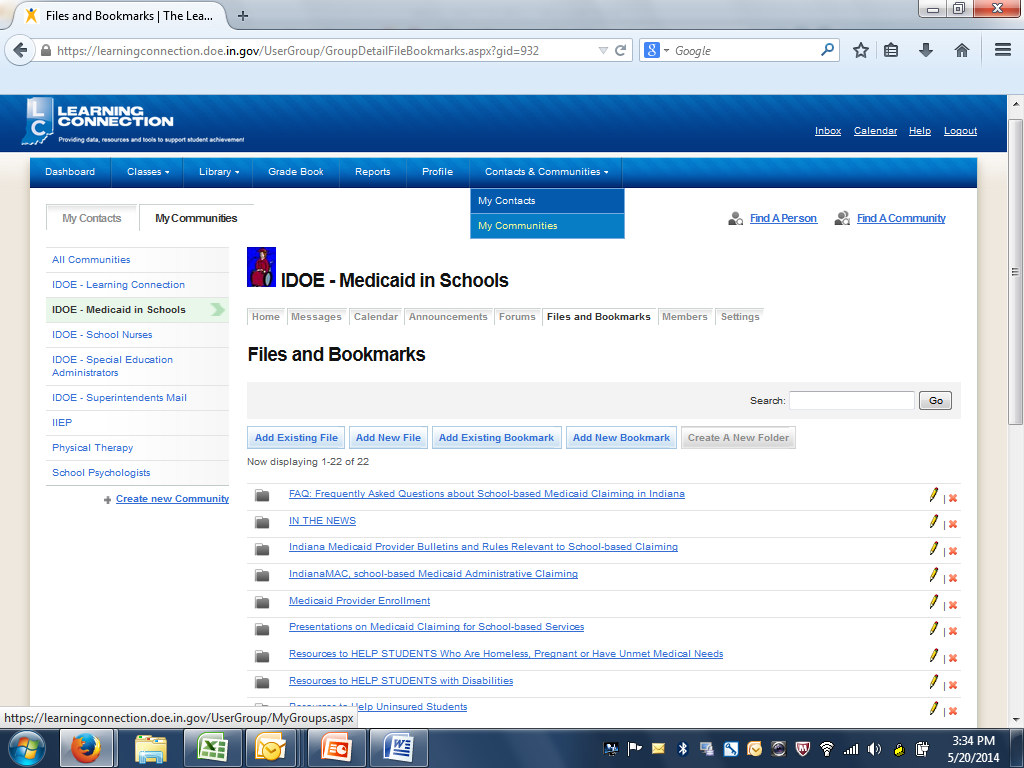 Medicaid in Schools Community Info & Resources
Answers & Tips for IN Schools Interested in Medicaid  Claiming
Resources to Help
 Students Who Have
 Unmet Needs
50
Services to Nonpublic Students
Article 7 exceeds the federal requirements
Must make some level of special education services available 
Exception for students with disabilities who are awarded a choice scholarship that includes state special education funds
Federal proportionate share
State Special Education funds (APC)
51
Services to Nonpublic Students
Consultation
Timely and meaningful
5 topics must be discussed

After the consultation
Final decision about services to be offered
Written explanation
52
Initial Evaluation of Nonpublic Students
Who conducts?
School corporation where nonpublic school is located
But can also be conducted by . . .
School corporation of legal settlement if different than corporation where nonpublic school is located
53
Individual Service Plan (ISP)
Present levels of educational performance
Measurable annual goals
Special education and related services to be provided (but limited to the services determined via consultation meeting with nonpublic school)
Supplementary aids/services to student or personnel
If applicable, the student’s participation in state or district assessments including testing accommodations
Initiation, length, frequency, location, and duration of services
How progress will be measured and reported to parents
54
Choice Scholarships for Students with Disabilities
New “pathway” to eligibility for scholarship
If eligible under special education pathway
	Choice of special education service provider
	Scholarship may include APC funds
Parent selection of special education service provider
Public schools notified
55
If the Choice School provides special education . . .
Request information from the public school
Choice school education plan (CSEP)
   Developed by choice school and parents
   Measurable goals
   Progress reports
   Accommodations
   Length, frequency, duration of services
56
Public School Responsibilities
For students receiving special ed from choice school
	Reevaluations
	Independent Educational Evaluations

For students choosing public school as provider
	Same as for any parentally placed nonpublic 	student with a disability
57
What happens if a student receiving special ed services from the choice school . . .
Leaves the choice school mid-year and enrolls in the public school?
Public school immediately requests records from choice school
Convene CCC and develop an IEP
Revokes consent to the choice school providing special ed services?
Choice school immediately notifies public school
Public school convenes CCC and develops ISP within ten instructional days of notice
58
APC and Choice Scholarship Students
Who counts the choice scholarship students with disabilities?

The school providing special education services to the student on count day counts the student.
59
Proportionate Share and Choice Scholarship Students
What is the obligation to choice scholarship students in determining how the public school will expend its proportionate share of federal special education funds?
The public school must consider all parentally placed nonpublic school students with disabilities, including those who have selected the choice school as the special education provider, when determining how it will spend its proportionate share of federal special education funds.  The school may choose to spend all, part, or none of its proportionate share of federal funds on choice scholarship students who receive special education services from the choice school.
60
Private Secure Residential FacilitiesBilling the School Corporation
DCS licensed “private secure” facilities
Facility chooses to provide educational services 
Written notice to the school corporation the student attended at time of admission in order to bill
“Per diem” based on ADM and APC (if applicable)
61
Private Secure Residential FacilitiesBilling the School Corporation
Public School’s responsibilities
	Consult with facility within 5 business days of 	receiving written notice
	Provide relevant educational information
	Convene the CCC to revise IEP as needed
	Include student in ADM and APC counts
	Report attendance
	Consult on transition back to public school
	Pay facility invoices within 60 days
62
Private Secure Residential FacilitiesBilling the School Corporation
Facility’s responsibilities
Immediately provide education services comparable to student’s school services
Provide written notice to public school within 5 business days of admission
Implement the IEP as written
Provide progress reports to parent and school
Request CCC meeting if modifications to IEP needed
Report student attendance to public school
63
Private Secure Residential FacilitiesBilling the School Corporation
Facility’s responsibilities  (continued)
Ensure services provided by appropriately licensed staff
Consult with public school prior to student’s discharge
Provide educational records to public school upon request

Key point: 	Student remains a public school student 		during admission to facility
64
IDOE General Supervision
The Office of Special Education has mandate for the provision of general supervision
There are a number of areas that the U.S. Department of Education identifies as general supervision components
65
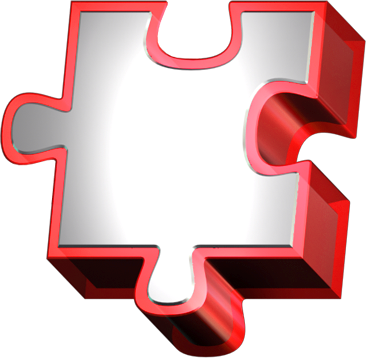 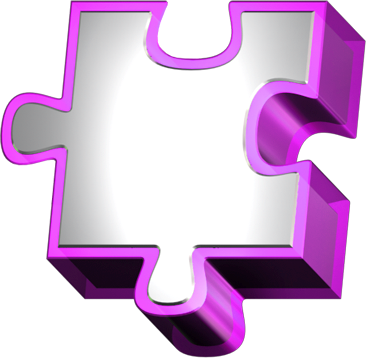 General Supervision Components
Policies, Procedures, and Effective Implementation
State Performance Plan
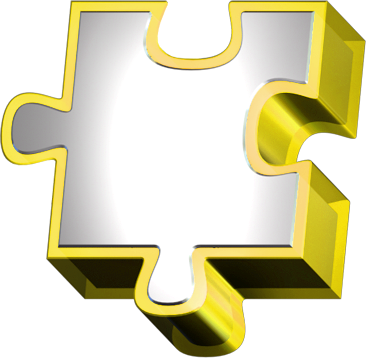 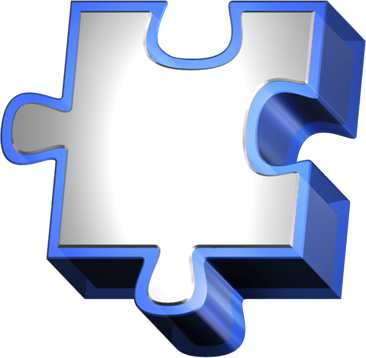 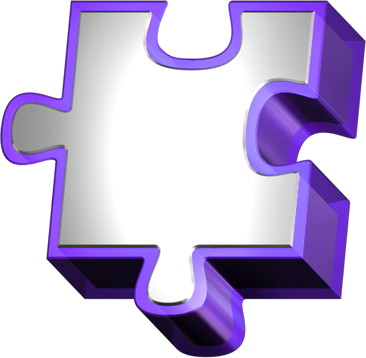 Integrated Monitoring Activities
Data on Processes and Results
Fiscal Management
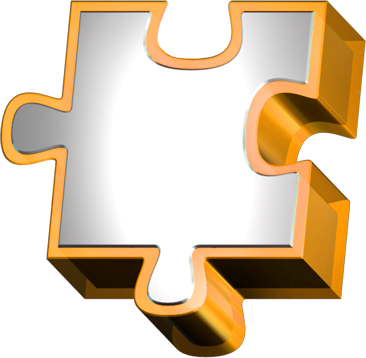 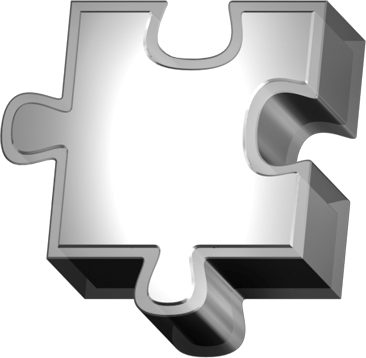 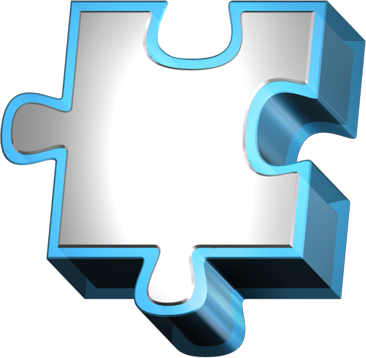 Targeted Technical Assistance & Professional Development
Improvement, Correction, Incentives & Sanctions
Effective Dispute Resolution
Monitoring
The State Must Submit a State Performance Plan 
State must set performance targets for 17 federal  ‘Indicators’ 
Performance is submitted to OSEP through the Annual Performance Report
67
Monitoring
Examples of monitoring activities
On-site Visits
Self Assessments/Root Cause Analysis
File Reviews
Desk Audits/Data Reviews
Complaints/Due Process Hearings
Corrective Action Plans
68
Monitoring
Schools are on a rotation basis for some of the indicators.
Schools are put into one of three buckets for Indicators 11-12-13 and fiscal audits
Rotation list is available at http://www.doe.in.gov/specialed/monitoring
69
NOTE: LEA Submits Data Year Round
70
Monitoring
Indicators:		4A – 4B – 9 -10	
Every year
Every school corporation and charter school
“Disproportionality”
Significant Discrepancy  (4A -4B)
Disproportionate Representation  (9-10)
71
Indicator 4A:  Significant Discrepancy
What we look at --
Does the LEA suspend/expel students with disabilities for more than ten days at a rate that is at least two times greater than the state rate?
Compares LEA rate to the State rate
All students with disabilities
Two consecutive years
72
Indicator 4B: Significant Discrepancy
What we look at -- 
Does the LEA suspend/expel a particular racial/ethnic group of students with disabilities for more than ten days at a rate that is at least two times greater than the rate at which the LEA suspends/expels all other students with disabilities for more than ten days?
Compares the LEA to itself
Specific racial/ethnic group of students with disabilities
Two consecutive years
73
Indicator 9: Disproportionate Representation
What we look at --
Does the LEA identify students in a specific racial/ethnic category as students with disabilities at least two times more frequently than it identifies students with disabilities in all other racial ethnic groups?
Comparing LEA to itself
All students with disabilities within specific racial/ethnic groups
Two consecutive years
74
Indicator 10: Disproportionate Representation
What we look at --
Does the LEA identify students in a specific racial/ethnic group as students in a specific disability category at least two times more frequently than it identifies students in all other racial/ethnic groups in the same eligibility category?
Comparing LEA to itself
Specific racial/ethnic group and specific eligibility category
Two consecutive years
75
Monitoring Process
Data collected and analyzed
Preliminary Notice of Disproportionality 
Review of LEA’s discipline policies, procedures, and sample of student files for compliance
If all are compliant – no further action required
If finding of noncompliance – corrective action required
76
Significant Disproportionality
Not one of the 17 indicators
DOE must monitor significant disproportionality by racial/ethnic categories in
Special education
Eligibility categories
Placements (LRE)
Disciplinary actions
Based solely on data
Does not take  into account policies, practices, and procedures
77
Significant Disproportionality
Notice of Significant Disproportionality if:
LEA rates/numbers are at least 2.5 times greater than the comparison rates/numbers for two consecutive years
Required Action:
LEA must reserve 15% of its total Part B (611 + 619) funds for Coordinated Early Intervening Services (CEIS)
78
Indicator 5: Least Restrictive Environment
LRE Placement
Percent of children with IEPs ages 6-21 placed
Inside the regular class ≥ 80% of the day
Inside the regular class < 40% of the day
In separate schools, residential facilities, homebound or hospital placements
79
Indicator 5: Least Restrictive Environment
What we look at
Is the LEA meeting the state targets for the three LRE categories?
Inside the regular class ≥ 80% of the day (≥ 60.45%)
Inside the regular class < 40% of the day (≤ 15.23%)
In separate schools, residential facilities, homebound or hospital placements (<1.15%)
80
Monitoring Process
Documentation:  December 1 SE Report
Analysis of data and comparison to State Targets
Root Cause Analysis may be required 
Targeted TA offered to LEAs 
Onsite visits may still occur, but will no longer be a part of a Focused Monitoring Process
81
Based on available Student Data
CCC Discussion
Percentage of Instructional Time
LRE
IEP Goals
Participation with non-disabled peers
Access to General Education Curriculum
82
Indicator 11: Timely Initial Evaluations
The State target is 100% of initial evaluations are conducted within the established timelines
What we look at
Did the LEA complete all of it’s initial evaluation within the applicable 50 or 20 day timeline?
83
Indicator 12: Timely Transition from First Steps
The State target is that 100% of all First Steps transitions occur by the child’s third birthday 
What we look at
For an eligible child transitioning from First Steps did the LEA implement the IEP by the child’s third birthday?
84
Monitoring Process Indicators 11 & 12
Data:  Evaluation Report (DOE-EV)
Collected:  April 15, 2014 through June 30, 2014
Verification:  August- September 2014
Findings:  Issued no later than November 2014
Corrective Action Plan (CAP):  Due to the IDOE approximately 60 days after findings are issued
85
[Speaker Notes: Make findings if the target of 100% is not met]
Indicator 13: Secondary Transition
The State Target is that 100% of the transition IEPs contain the identified components
What we look at
A sample of transition IEPs to determine if they contain the identified components
86
Indicator 13: Secondary Transition
Components of a Compliant Transition IEP

Evidence the student was invited
Appropriate, measurable Post Secondary Goals
Evidence that Post Secondary Goals are based on age appropriate assessments and updated yearly
Measurable Annual Transition Goals
Transition Services and Activities
Evidence that a representative of any participating agency was invited to CCC w/consent
Course of Study-Certificate, Core 40, General, etc
87
Indicator 13: Secondary Transition
Transition Assessments 
  Education and Employment assessments should be    
    updated yearly
  Must be age appropriate
  Independent Living assessment needs to only be
    given once unless there is a change in the   
    student’s condition or progression.
88
Indicator 13: Secondary Transition
Summary of Findings
Should contain:
  information discovered in the student’s formal   
   transition assessments
  informal information discovered through  
   observations and conversations
  student’s strengths, interests and preferences  
   aligned with postsecondary goals
89
Indicator 13: Secondary Transition
Common Errors: Assessment and Summary 
Nothing written but grades, ECA scores, copy of PLAFP or what the teacher thinks of the student
Assessments identified but no summary
Summary of “something” but nothing identified
Doesn’t “align” with postsecondary goal (e.g., summarizes information about hand-on activities, welder, etc. then postsecondary goal is to go to college to study hotel management)
Same transition assessment given every year to every student
90
Indicator 13: Secondary Transition
91
Indicator 13: Secondary Transition
“I WILL” drop down boxes
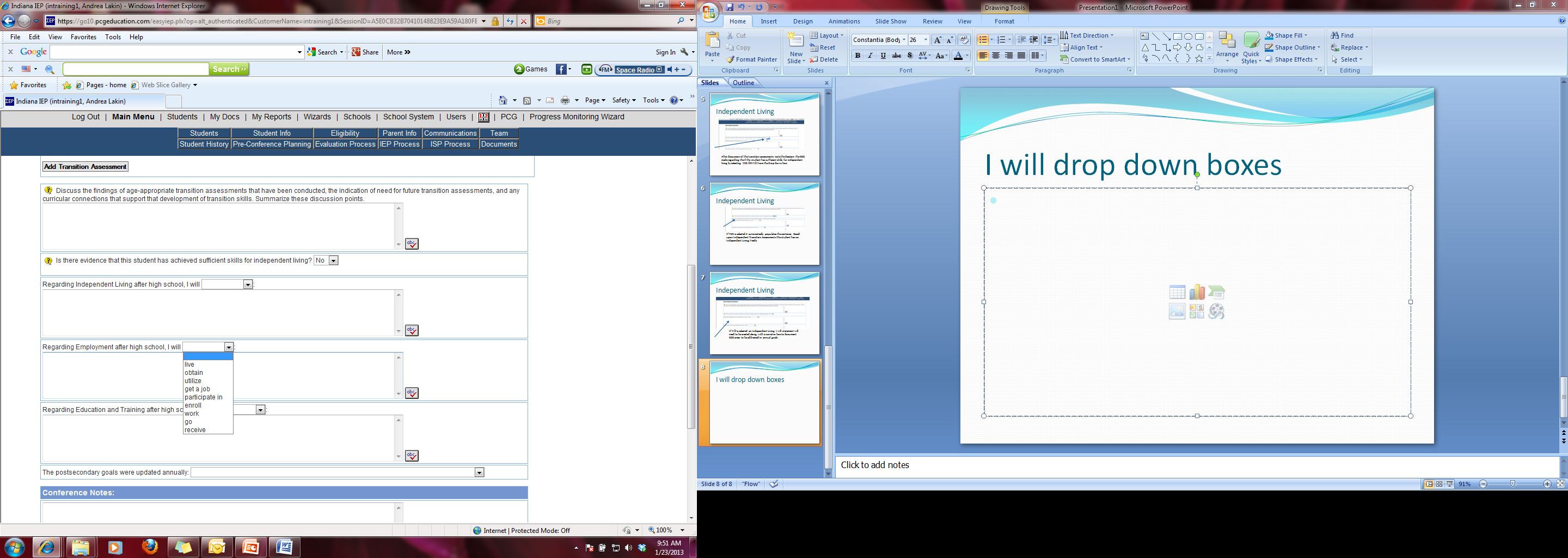 For each section there is an “I WILL” drop down box for selection of verbs. Make sure the verb and goal align. If another  verb is preferred,  the user can select the empty box and type in their own word selection.
92
Indicator 13: Secondary Transition
Common Errors: Post Secondary Goals
Not following the drop down menu for a grammatically correct sentence  - For employment - “After high school, I will enroll to be a welder.”
Putting employment postsecondary goal under education/training or ILS or vise versa
Writing a “paragraph” requiring the reader to “dig” for the goal
93
Indicator 13: Secondary Transition
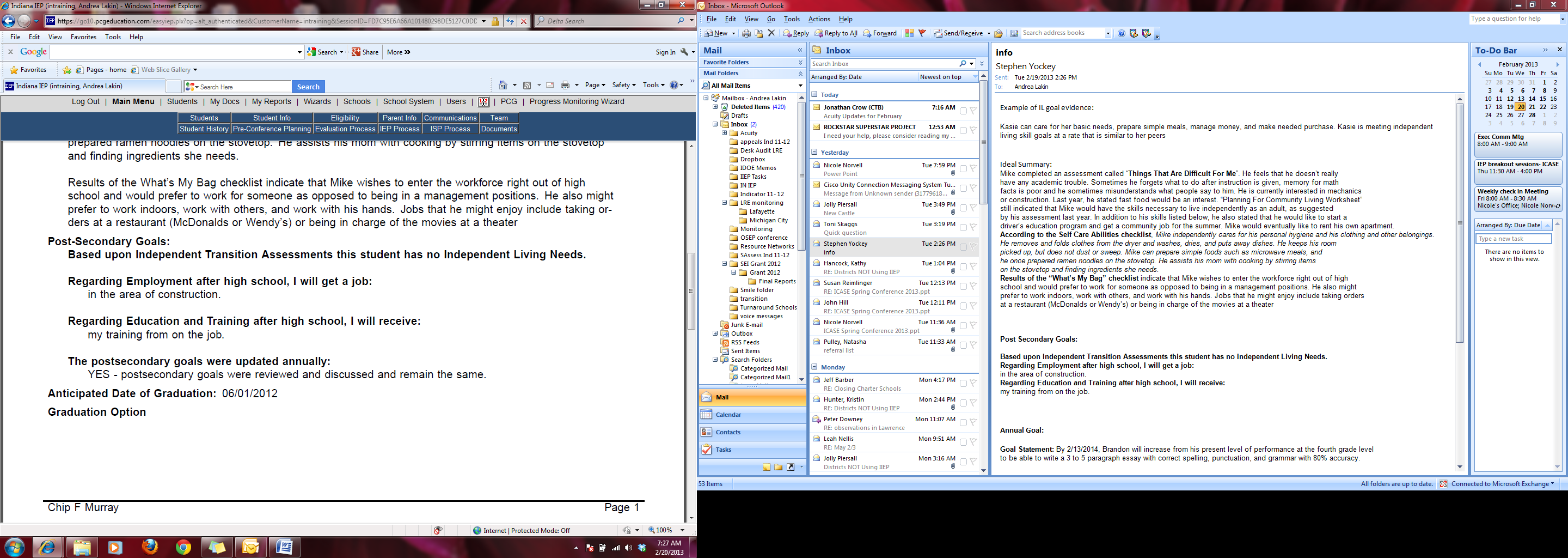 94
Indicator 13: Secondary Transition
Annual Goals
Must be measureable, meet the students needs and address their transition “I will” statements
Passing a class or a standardized test is not a goal. Look at WHY the student is not passing the class or test and write a goal that addresses the deficiency.
Make sure the goal can be measured frequently, not just once or twice throughout the life of the IEP.
Needs to pass the stranger test
Avoid 100% goals
95
Indicator 13: Secondary Transition
Annual Goals
Specific-who or what?
Measureable-how?
Attainable- can goal be reached in a specific amount of time?
Realistic- are goals within the availability of resources, knowledge, and time?
Timely-when?
96
Indicator 13: Secondary Transition
Annual Goals
    Goal Statement: By 2/13/2015, Chip be able to write a 3 to 5 paragraph essay with correct spelling, punctuation, and grammar with 80% accuracy
Or
    Goal Statement: Given a calculator and a list of formulas to follow, Dale will solve math problems using the correct steps 8 out of 10 times for six consecutive weeks
97
Indicator 13: Secondary Transition
Common Errors: Annual Goals
Goals written as a measurement… (Johnny will increase his reading on the matrix program from 2.4 to 3.5.)
Too many goals in one statement… (Johnny will tell time to the 15 minutes intervals, complete 2-digit multiplications and division, and be prepared for his work)
Vague goals… (Jim will demonstrate self-advocacy skills 100% of the time for all academic subjects or Keith will improve his skills in Algebra I to demonstrate mastery of the Indiana Academic Standards with 80% accuracy.)
Passing Classes… (Tim will maintain at least a 70% in his English class or will pass the ECA)
School Based Monitoring Tools… (not all schools have the program, e.g., student moves-in)
98
Indicator 13: Secondary Transition
Transition Services and Activities
Coordinated set of activities that are based on the individual student’s needs, taking into account the student’s strengths, preferences and interests including:
Instruction
Related services
Community experiences
The development of employment and other post school adult living objectives
And when appropriate, acquisition of daily living skills
99
Indicator 13: Secondary Transition
Common Errors: Transition Services and Activities
Under the “By Whom”, school need to be part of the service delivery (Student can’t be only person listed)
Think beyond “giving an assessment” only
Need to have something aligned to support each postsecondary goals
ECA’s are not a transition service
Reviewing a GPA with a counselor is not a transition service
Use the narrative to further explain or justify
100
Indicator 13: Secondary Transition
Transition Services and Activities
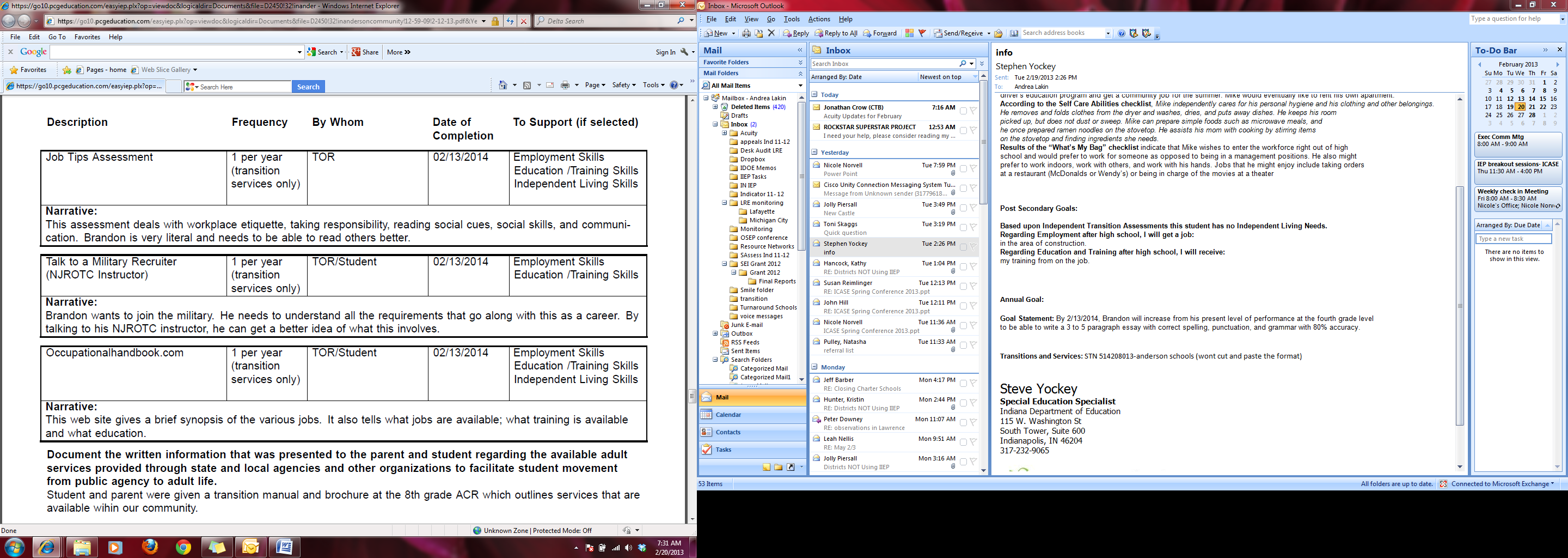 101
Indicator 13: Secondary Transition
Transition to Adulthood

The Indiana Secondary Transition Resource Center, through a collaborative effort with the Indiana Resource Network, seeks to build statewide and local capacity to improve post-school outcomes. 
Driven by current transition research and effective practices
Purpose is to develop and enhance professional development activities and resources for schools, families, students and community organizations. 
Improving school and post-school outcomes will occur through our work centered on student-focused planning, student development, family involvement, interagency collaboration and program structures.
Project Director:  Teresa Grossi, Ph.D.  
http://www.iidc.indiana.edu/index.php?pageId=3260
102
Monitoring Process
Data:  Transition IEPs
Reviewed:  Summer 2014
Verification:  October 2014
Findings:  Issued in November 2014
Corrective Action Plan (CAP):  Due to the IDOE approximately 60 days after findings are issued
103
Results Driven Accountability
Federal Partner: U.S. Department of Education
Office of Special Education Programs (OSEP)
6/24/14 U.S. DOE announced a major shift
Oversight of the effectiveness of states’ special education programs
Previous focus:
Procedural requirements are met
Timelines for evaluations; due process hearings; transitions
104
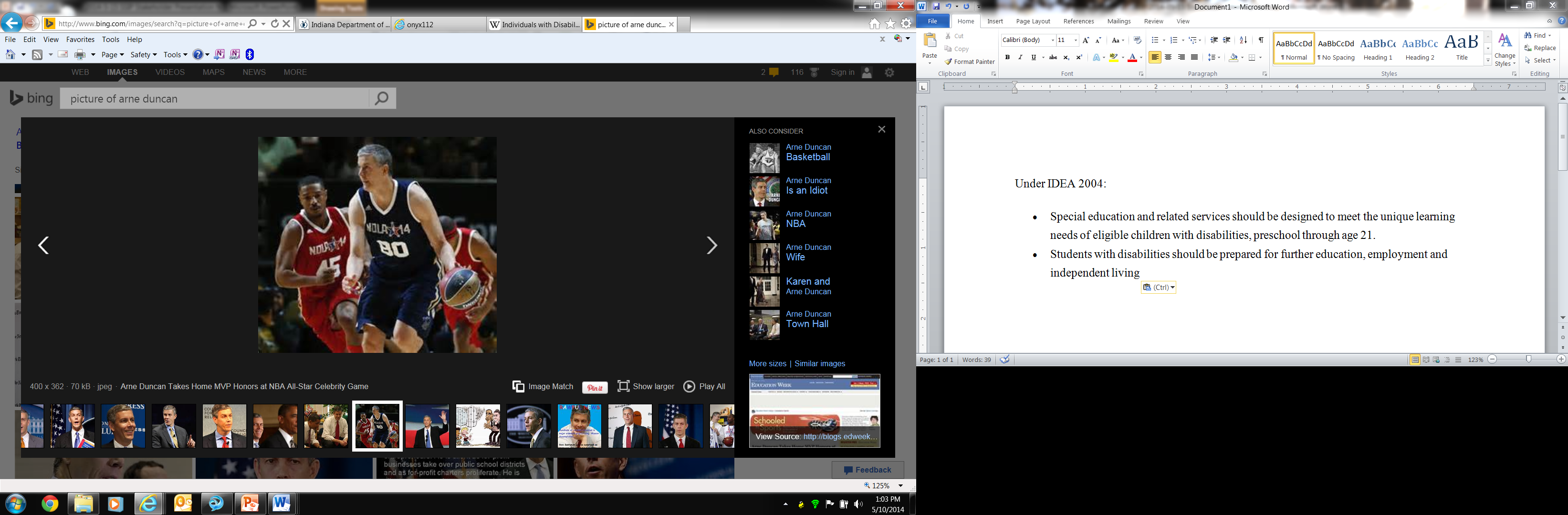 “Every child, regardless of income, race, background, or disability can succeed if provided the opportunity to learn. We know that when students with disabilities are held to high expectations and have access to the general curriculum in the regular classroom, they excel. We must be honest about student performance, so that we can give all students the supports and services they need to succeed.”

U.S. DOE Secretary Arne Duncan
105
106
107
[Speaker Notes: Note – there may be some discrepancy between this and Amy/Robin data – this data is based on the accountability scores, which excludes some students (not in school for the prescribed amount of days, etc.)]
Results Driven Accountability
New focus:

Compliance remains important
New Framework….RDA
U.S. DOE will include results and outcomes for students with disabilities in making the annual state ‘determination’
108
Results Driven Accountability
IDEA requires the U.S. DOE to make annual decisions for states in four categories: 
meet requirements	-need assistance
need intervention	-need substantial intervention
Calculated using:
Compliance Indicators 4B, 9, 10, 11, 12, 13, 15, 20
Results Indicator 3 (Assessments participation/proficiency of 4th and 8th graders)
NAEP Information (4th and 8th graders)
NOTE: Graduation rate will be added next year
109
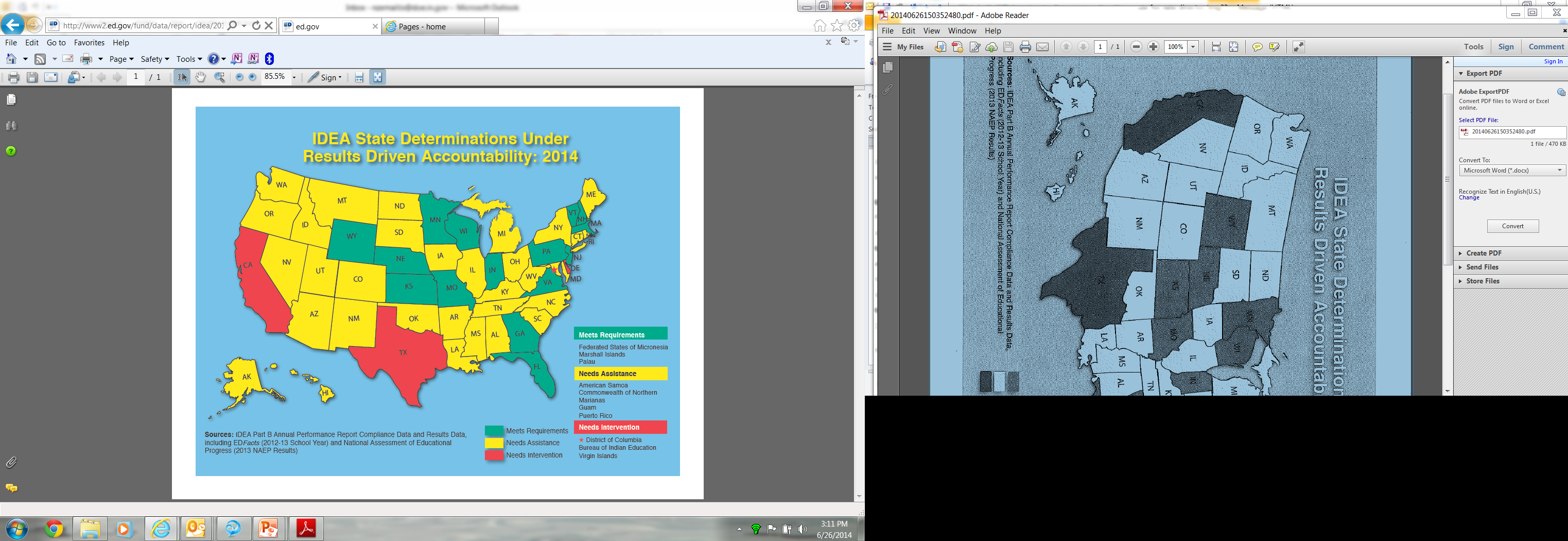 110
Results Driven Accountability
IDEA requires the primary focus of federal and state monitoring to be on improving educational results and functional outcomes for all children with disabilities and ensuring that each state meets the program requirements under IDEA
Stakeholder input is important
111
Results Driven Accountability
State Performance Plan (SPP)
Submitted to OSEP, updated annually
Annual Performance Report (APR)
Compliance Indicators
Results Indicators
Findings/correction/description of activities
Indicator 17 is now the State Systemic Improvement Plan (SSIP)
112
Results Driven Accountability
The SSIP is a comprehensive, multi-year State Systemic Improvement Plan that will consist of three phases:
Feb 1, 2014 - Apr. 1, 2015 – Analysis
Apr. 1, 2015 - Feb. 1, 2016 - Planning, design and evaluation developed
Feb. 1, 2016 - Feb. 1, 2017 – Implementation
OSEP expects ALL of DOE to be part of the solution
113
Indiana Resource Network
The Indiana Resource Network (IRN) is comprised of centers that provide targeted, comprehensive support to schools across the state to improve teaching and learning
http://www.doe.in.gov/specialed/indiana-resource-network
114
Indiana Resource Network
IEP Resource Center
PBIS Indiana
Project SUCCESS
PATINS Project (ICAM)
IN*SOURCE
PASS Project (Deaf-Blind Project)
Other Resources:
Effective Evaluation Resource Services
HANDS in Autism
Center on Evaluation and Lifelong Learning
Indiana Secondary Transition Resource Center
115
Indiana Resource Network
Effective and Compliant IEPs
Support the use of Indiana IEP 
Facilitate the development of compliant IEPs
Provide technical assistance (TA) and professional development (PD) for Indiana educators and staff who are involved in developing IEPs
Support local educational agencies (LEAs) in the development and use of procedures to ensure compliance and the development of high quality IEPs
Provide an array of professional development and coaching opportunities, develop resources and materials, facilitate statewide and regional collaborative networks, and advance the use of statewide technology during the case conference committee (CCC) process
116
Indiana Resource Network
PBIS Indiana
Develop and establish a statewide network of culturally responsive school-wide positive behavior supports
6 (Emerging) Model Sites
Regional Coaches Network
On-site Technical Assistance 
On-line resources
Increase educators' knowledge and understanding of how PBIS impacts student achievement, family engagement, dropout rate and least restrictive environment placements.
Works with schools and districts addressing issues of disproportionality
117
Indiana Resource Network
Project Success
Assist schools and school districts in building local capacity to ensure that students with significant cognitive disabilities can successfully participate in standard curricula and make progress in their educational programs
Assist educators with assessing and aligning grade-level content for students with disabilities and identifying instructional activities that relate to standard curricula while embedding communication, motor, and social skills
Enhance the knowledge, skills and abilities of school leaders and educators who teach and support students with significant cognitive disabilities.
118
Indiana Resource Network
PATINS Project
State-wide technical assistance network that provides assistive/accessible technology for assisting LEAs in the utilization and creation of accessible learning environments and instructional materials
Provides a range of support services for impacting both the organizational capacity and the professional capabilities of Indiana’s local educational agencies in serving students with unique learning needs.  These services include:
Operation of the Indiana Center for Accessible Instructional Materials (ICAM) www.icam.k12.in.us 
Regional Lending Libraries 
Technical Assistance and Training 
Monthly Featured Vendor/AT Products
PATINS Rapid Fire Blog 
PATINS TV
PATINS Refurbished Computer Program 
Family Resources
119
Indiana Resource Network
IN*SOURCE
Provide to parents, educators, and other community service providers in Indiana, the information and training necessary to assure effective educational programs and appropriate services for children and young adults with disabilities
Set in place a statewide network of staff who serve as program specialists serving Indiana families
Focus on helping parents, educators and service providers to work together to address common interests or concerns and to support successful outcomes for all students
Provide support to all of the Resource Centers across all of the Performance and Compliance Indicators especially relating to parent involvement in improving services and results for students with disabilities
120
Indiana Resource Network
PASS Project
Provide statewide support, technical assistance and professional development opportunities for educators that will improve instructional quality, promote academic achievement, and foster successful post-secondary transition outcomes for students with sensory loss
Connect materials to support educators: 
provide updates on in-service training and distance education opportunities
listings of resources and other information

Deaf-Blind Services Project
Improve the quality of educational services available to Indiana's infants, toddlers, children, and youth who are deaf-blind
121
ESEA FLEXIBILITY WAIVER
What is it?
A waiver of specific ESEA (NCLB) requirements in exchange for plan for better outcomes
SEA and LEAs gain flexibility to better focus on improving student learning and increasing the quality of instruction  
In exchange for flexibility, State must provide “rigorous State-developed plans designed to improve educational outcomes for all students, close achievement gaps, increase equity, and improve the quality of instruction”
“Rigorous plans . . .”
College and career ready expectations for ALL students
Statewide assessments 
Aligned to CCR standards
Measure student growth
Differentiated recognition, accountability, and support for all LEAs
Student achievement
Graduation rates
School performance
Supporting Effective Instruction and Leadership
Teacher and principal evaluation and support systems
COLLEGE AND CAREER READY STANDARDS
During the 2013 session, the General Assembly passed Public Law 286
This new law, Indiana Code 20-19-2-14.5, established the timeline for the review and adoption of new K-12 academic standards
The new law outlined a rigorous review of all aspects of K-12 academic standards for E/LA and mathematics
Adopted by the State Board April 2014 (earlier than July 1, 2014 deadline)
STATEWIDE ASSESSMENTS
Will be aligned to new college and career ready 2014 Indiana Academic Standards 
ISTEP+
New E/LA and Math ISTEP+ assessments are being developed
Science and Social Studies won’t change
New alternate assessment (NCSC)
Two pilots
IMAST no longer available-transition webinar series online
Administered in Spring 2015
What does this mean for students with disabilities?
Need to ensure a smooth transition in instructing and assessing students on the new college and career ready 2014 Indiana Academic Standards
Universal design for learning
Accommodations
Assistive Technology
IEP goals aligned to new standards
Special Education Resources
Online Needs survey for special education teachers and administrators (available 7/31/14)
Online Communities of Practice (3 Special Education Communities)
Resources on IDOE hub page (all educators)
Summer eLearning Conferences (all educators)
Project SUCCESS summer trainings
Statewide Assessment Resource Guide and Toolkit
IMAST Webinars
General Resources
General Supports from IDOE
Standards correlations
Instructional and assessment guidance
Teacher resource guides
Online Communities of Practice
http://www.doe.in.gov.standards
Complaints, Mediation, Due Process
A complaint . . .
May be filed by anyone (not just a parent)
Alleges that the School is not complying with:
State/federal special education or related requirements
A signed mediation agreement
A signed resolution agreement 
A hearing officer’s orders
May involve one student or group of students
129
Complaint Process
Notification 
Opportunity  to resolve within first ten days
If no response or resolution, investigation begins on the 11th day
School submits documentation in response to allegations
Complaint report is issued by the 40th day after receipt
Opportunity for reconsideration by State Director
130
Complaint Investigation Report
Issue(s) identified
Did the School provide speech therapy as required?
Findings of Fact
The IEP required 20 minutes of therapy weekly.
The School provided 15 minutes of weekly therapy.
Conclusion(s)
The School did not provide therapy as required and a violation of 511 IAC 7-42-6 is found.
Corrective Action
The School will provide compensatory therapy services.
131
Common Issues in Complaints
Failing to implement the IEP as written


Failing to comply with case conference committee requirements


Failing to comply with evaluation requirements


Failing to include required information in the IEP
132
Mediation
Can be used to resolve both complaints and disagreements
 
Both parties have to agree to participate in mediation

Trained mediator provided and paid for by DOE

Discussions in mediation are confidential

Mediation agreement is legally binding
133
Mediation
Less adversarial, less time consuming, less   costly

Voluntary 

Successful when parties approach process with good faith intent to resolve issues

Allows opportunity for creative resolution
134
Due Process Hearings
Issues 
Evaluation, identification, eligibility, services, placement, reimbursement
Provision of FAPE – procedural issues
Administrative proceeding similar to court
Independent hearing officer
Parties may be represented by counsel or non-attorney advocate
135
Request for a Due Process Hearing . . .
Written request
Made by:
- The parent
- 18 year old student
- The school
Include specific information about the nature of the disagreement and the proposed resolution
Generally limited to events that occurred within previous two years
136
Due Process Hearing “Process”
Request filed

Hearing officer assigned

School’s response/answer 

Resolution session  (and/or mediation)

Hearing conducted (if not resolved or settled)

Written decision

Opportunity for appeal
137
How Do We Get To Due Process?
Differences in educational philosophies, methodologies, and opinions about what student needs

Breakdown in effective communication

Sometimes it’s just personalities

Disagreements generally arise during the course of or as result of CCC meeting.
138
QUESTIONS
139